Dr. Dewi Kurniasih, S.IP.,M.Si.
Perumusan  masalah
LAHIRNYA  MASALAH
KRITERIA  MASALAH
1
2
3
JENIS  PERTANYAAN  PENELITIAN
Pertanyaan tentang karakteristik suatu populasi
Berkaitan dari frekuensi suatu gejala
Hubungan antar variabel
Hubungan sebab akibat antara dua variabel
LANGKAH-LANGKAH MENETAPKAN, MERUMUSKAN DAN MENYUSUN SUATU PERMASALAHAN
Menetapkan Tema Penelitian
Sekurang-kurangnya ada  tiga sumber awal untuk memperoleh TEMA mengenai suatu permasalahan penelitian, yaitu:

Diri sendiri, mendasarkan pada pengetahuan, pengalaman dan pengamatan diri sendiri terhadap hal yang dapat dijadikan permasalahan penelitian.
Orang lain, mendasarkan pada pengetahuan, pengalaman dan pengamatan orang lain mengenai hal yang dapat dijadikan permasalahan penelitian.
Tulisan atau karya ilmiah, dengan membaca  secara kritis berbagai tulisan, karya ilmiah atau laporan penelitian mengenai hal  yang dapat dijadikan fokus perhatian penelitian Anda.
Inventarisasi tema-tema yang ada dalam benak Anda, kemudian buatlah dalam sebuah daftar. Untuk menetapkan tema yang paling sesuai dengan maksud dan tujuan penelitian dapat dilakukan dengan cara mempertanyakan satu per satu tema tersebut dengan pertanyaan-pertanyaan yang mengangkut pentingnya, manfaatnya, luas cakupannya, kemampuan peneliti (waktu, biaya, dlsb) dan aktualitas serta sifat inovasinya.
Menentukan Topik Yang Sesuai Dengan Tema Penelitian
Judul yang disetujui No: …….
Tanggal : ……
Dosen Pembimbing: ……….
Menetapkan Judul Penelitian
Mengumpulkan Bahan-Bahan Sesuai Kebutuhan Penelitian
FAKTOR-FAKTOR YANG CUKUP MEMPENGARUHI MATERI (ISI), PENETAPAN PERMASALAHAN PENELITIAN
Paradigma
“… secara umum diartikan sebagai suatu cara pandang terhadap suatu gejala. Konsep paradigma pertama kali dikemukakan oleh Thomas Kuhn (The Structure of Scientific Revolution)…”
Nilai
“… segala sesuatu yang dianggap baik atau buruk (sesuatu yang diinginkan atau tidak diinginkan terjadi) …”
Kebereaksian (reactivity)
“… diperlukan dalam pelaksanaan pengumpulan data suatu penelitian. Reactivity ini dapat mempengaruhi maksud dan tujuan permasalahan penelitian yang semula ingin diamati oleh peneliti …”
Metodologi
“… keseluruhan proses berfikir dari mulai menemukan permasalahan sampai penarikan kesimpulan. Metodologi berbeda dengan metode …”
Satuan  Analisis
“… menunjukkan siapa atau apa yang mempunyai karakteristik yang akan diteliti …”
Waktu  Penelitian
“… menunjukkan kapan setiap tahapan kegiatan dilakukan …”
Sekian …
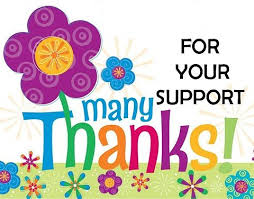